«Овощи-загадки!»
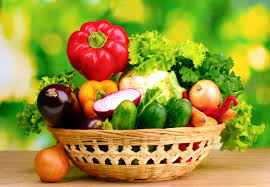 Дарит осень всем подарки:
Бусы красные – рябине, 
Фартук розовый – осине, 
Зонтик жёлтый – тополям, 
Что ты, осень, даришь нам?
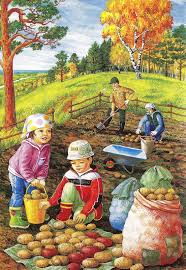 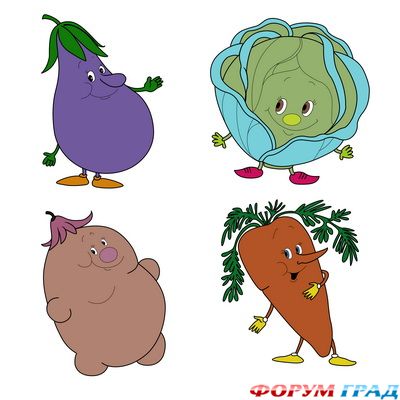 Капуста - овощ очень нужный:
Любой из нас всегда готов
На завтрак, на обед, на ужин
Поесть капустных пирогов!
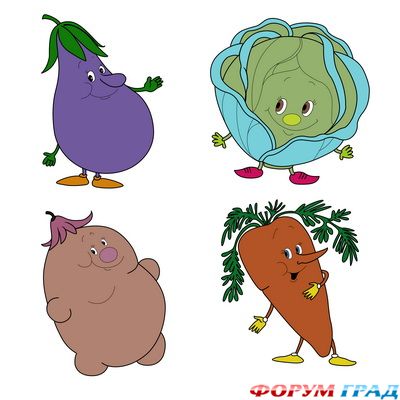 Грядку раскопай немножко, 
Глядь, а там живёт картошка. 
Раз картошка, два и три. 
Всю в ведро её бери.
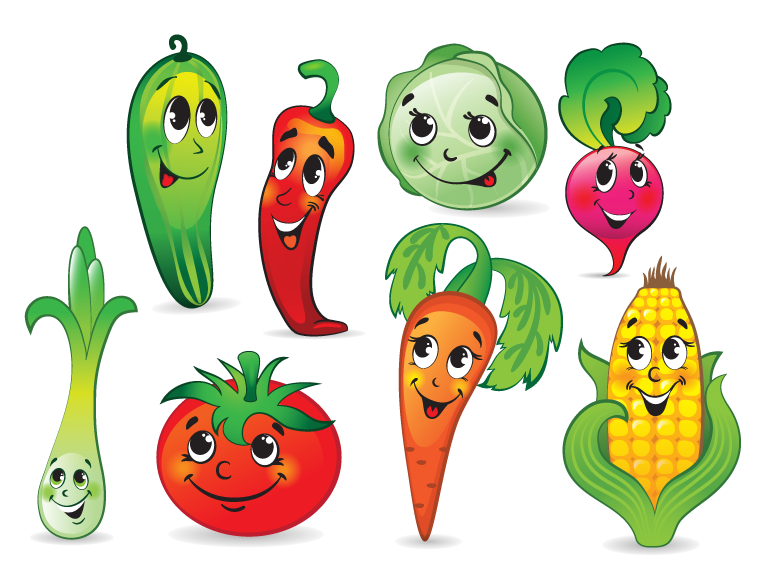 Почему меня сорвали
И томатом обозвали? 
Что за шутки, что за вздор? 
Я – весёлый помидор!
Я длинный и зеленый, 
То свежий, то солёный, 
Расту я в огороде, 
Любим во всем народе, 
Вот какой я молодец, 
Называюсь огурец.
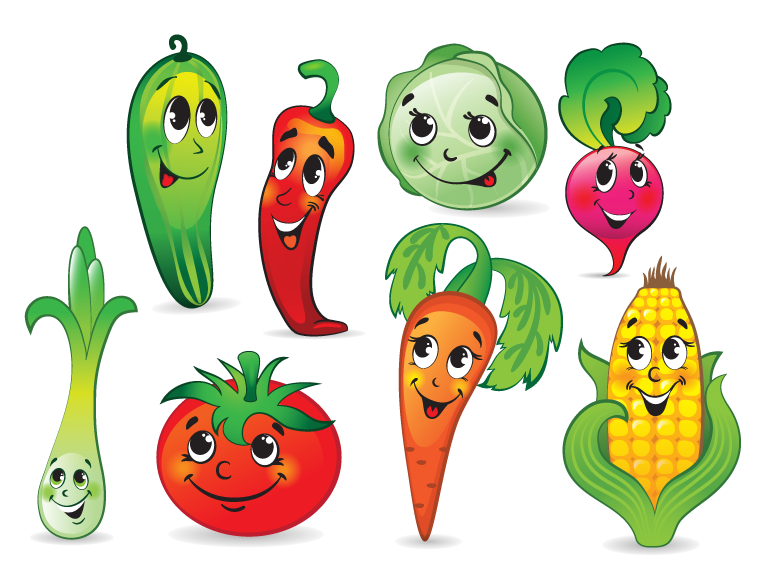 У морковки красный носик, 
Сочный, вкусный, сладкий плод. 
А зелёный пышный хвостик
Украшает огород.
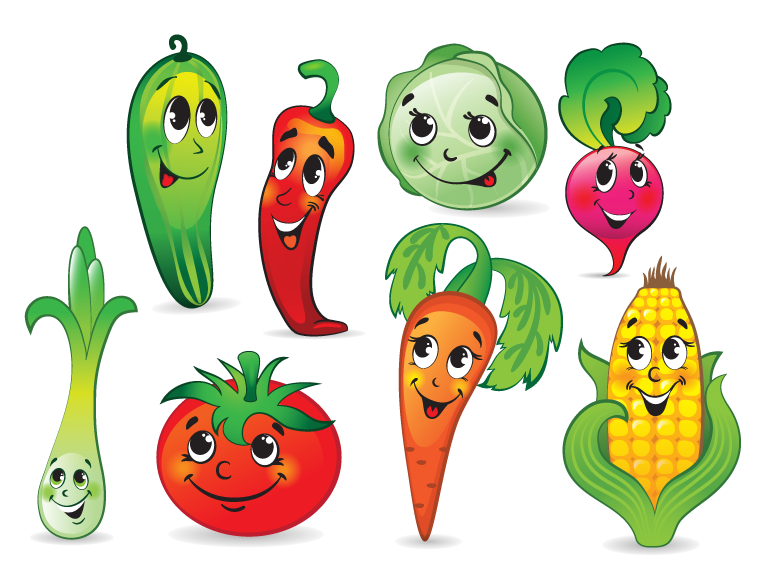 Мы картошку накопали,
Огурцы с гряды сорвали,
Выдернули всю морковку,
Срезали капусту ловко,
И в корзине от земли
Вам подарок принесли.
физкультминутка
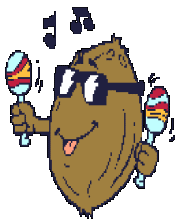 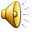 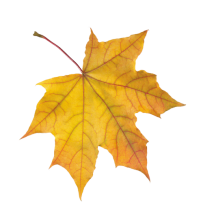 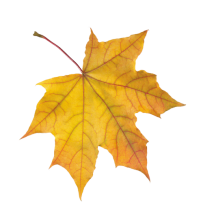 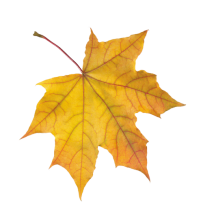 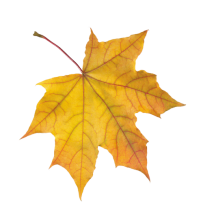 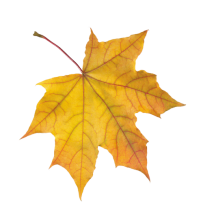 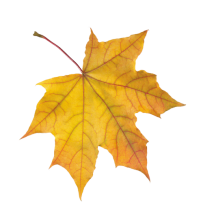 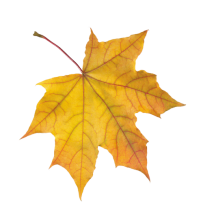 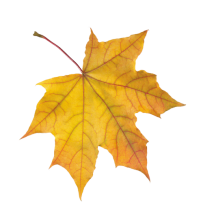 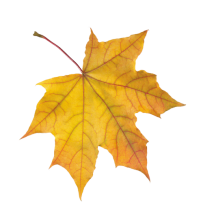 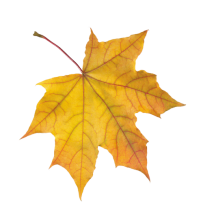 Весёлый  урожай
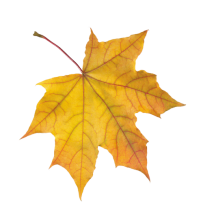 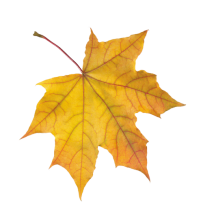 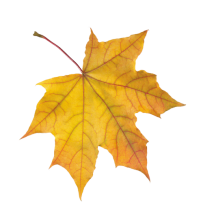 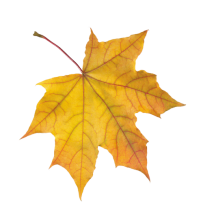 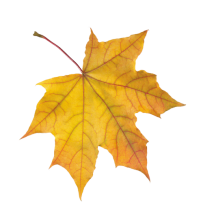 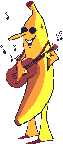 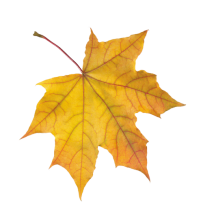 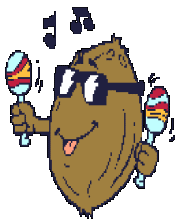 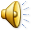 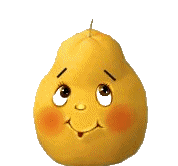 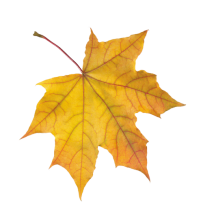 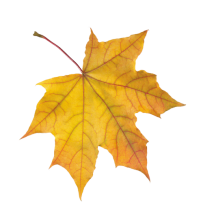 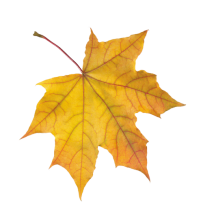 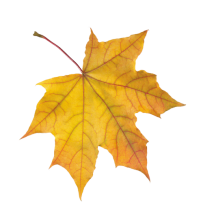 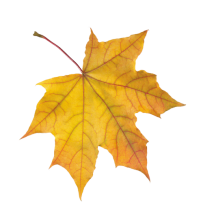 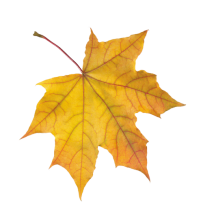 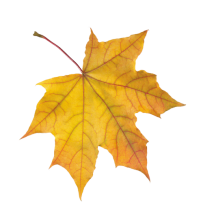 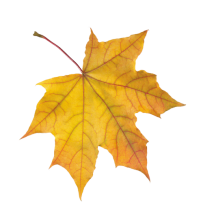 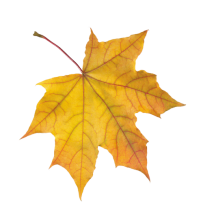 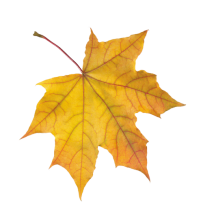 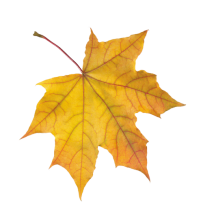 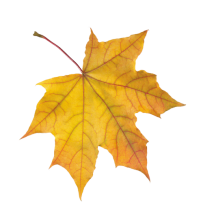 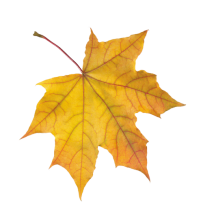 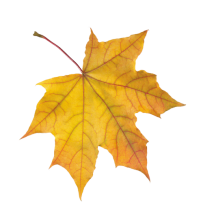 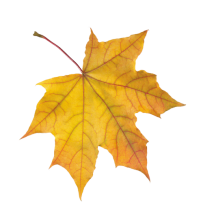 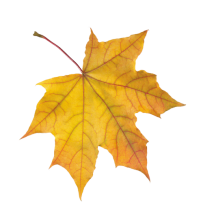 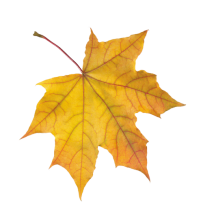 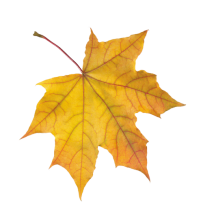 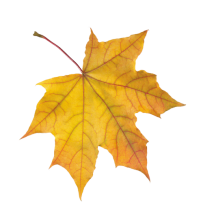 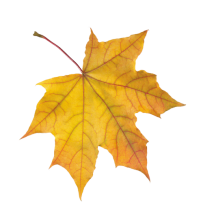 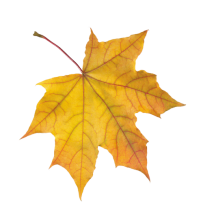 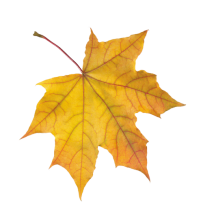 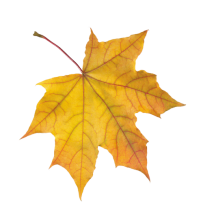 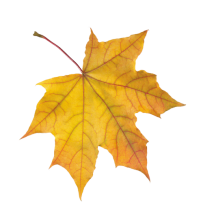 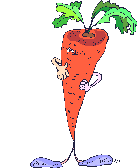 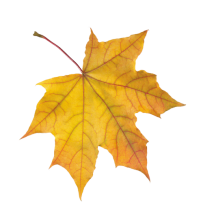 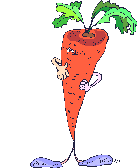 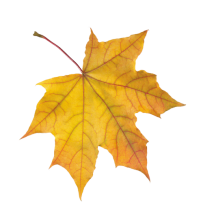 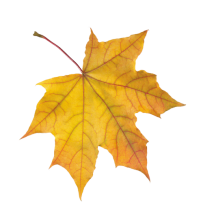 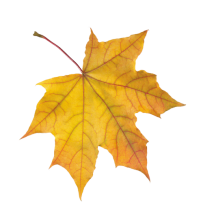 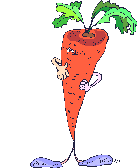 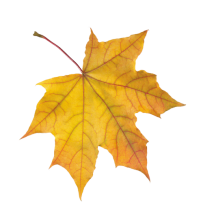 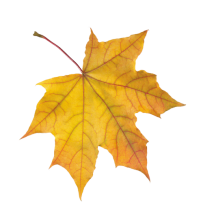 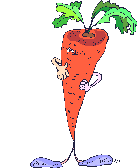 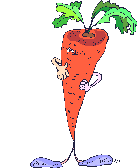 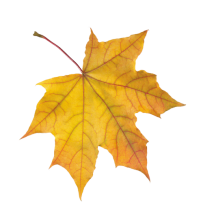 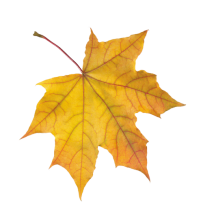 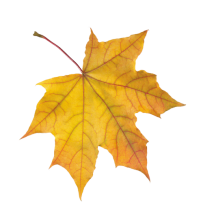 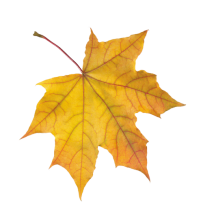 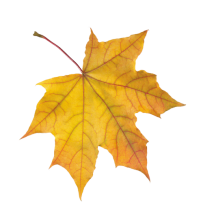 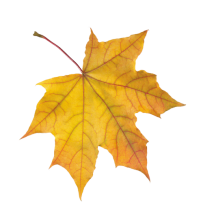 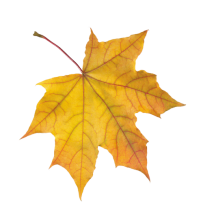 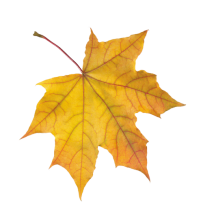 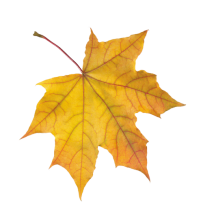 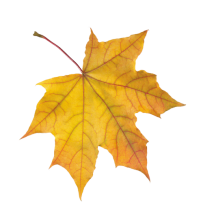 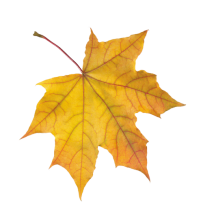 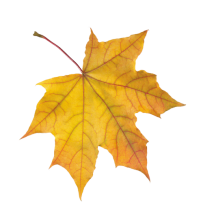 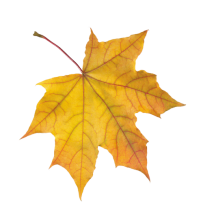 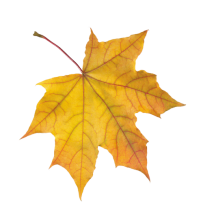 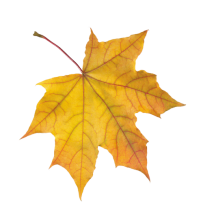 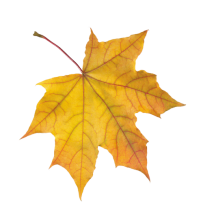 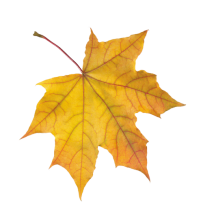 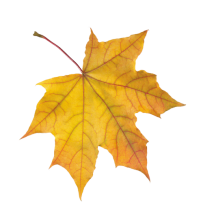 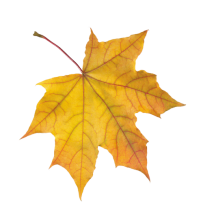 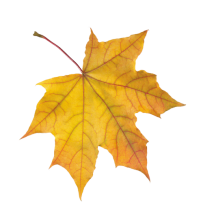 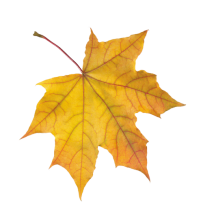 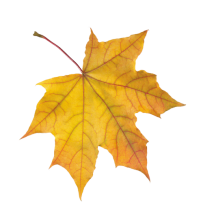 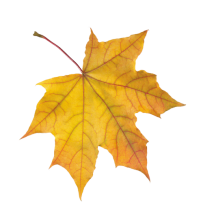 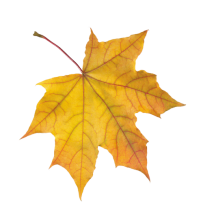 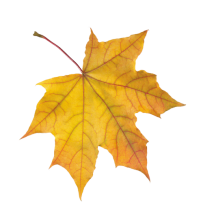 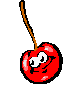 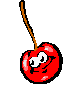 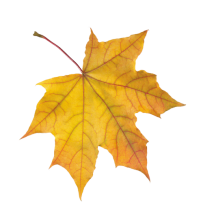 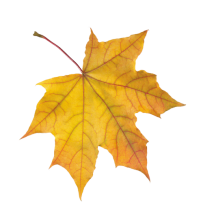 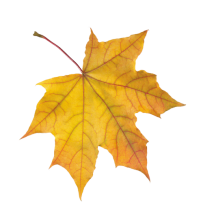 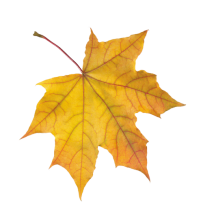 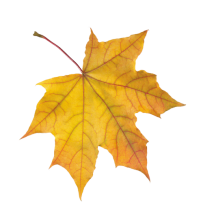 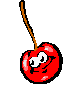 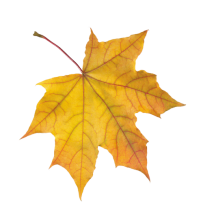 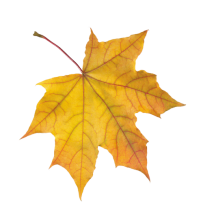 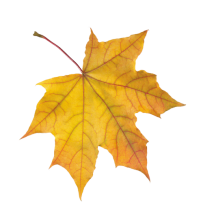 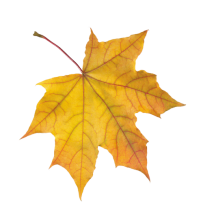 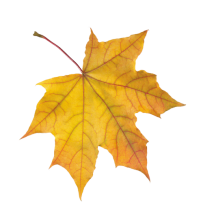 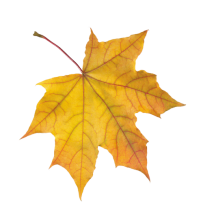 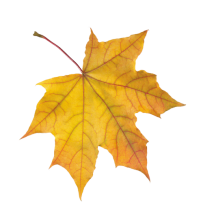 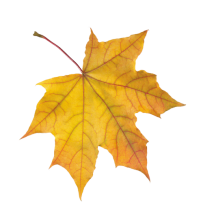 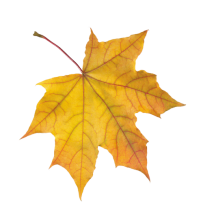 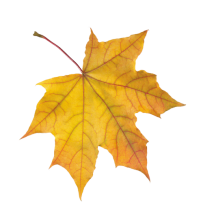 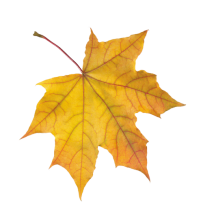 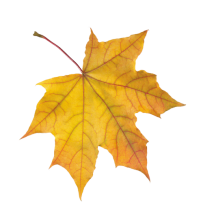 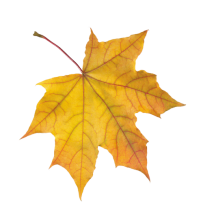 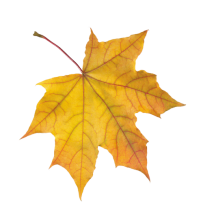 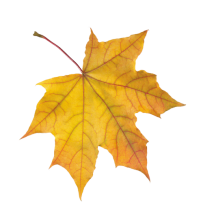 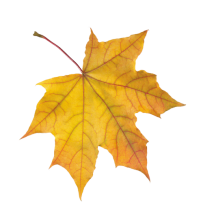 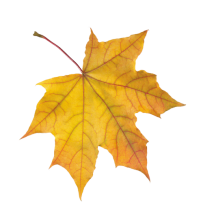 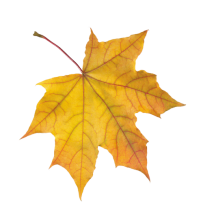 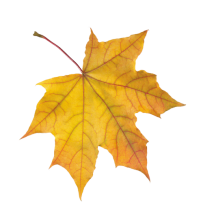 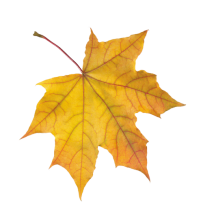 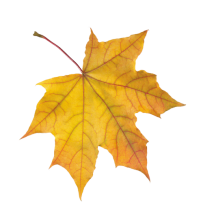 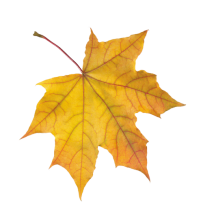 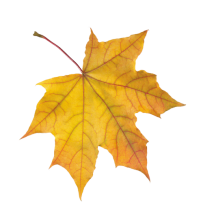 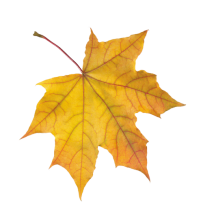 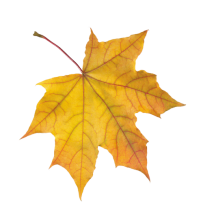 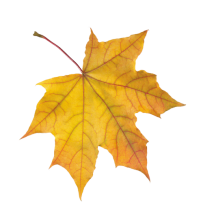 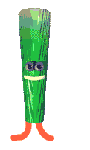 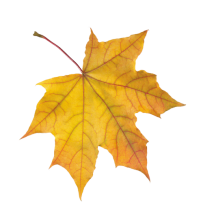 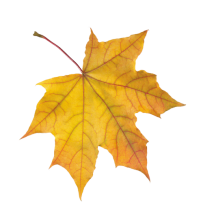 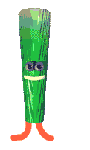 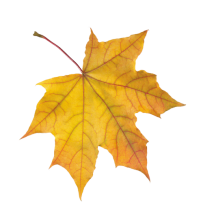 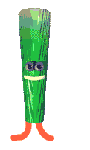 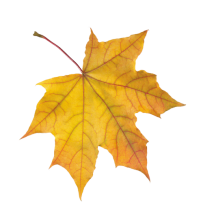 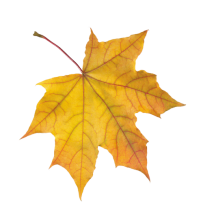 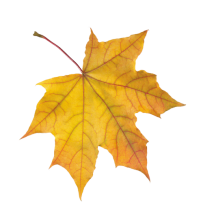 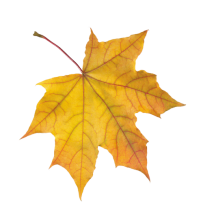 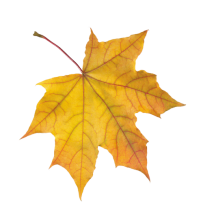 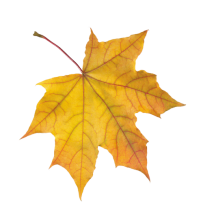 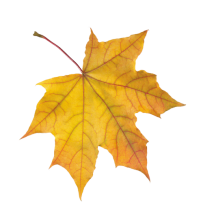 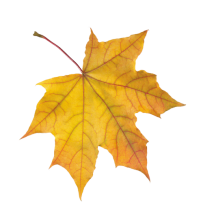 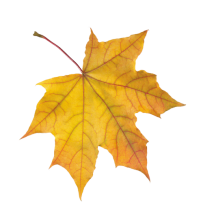 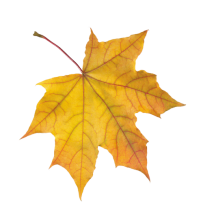 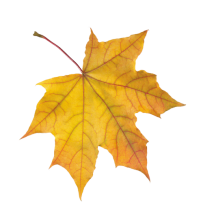 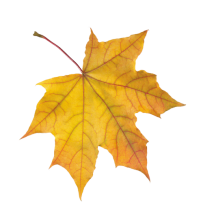 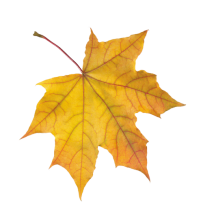 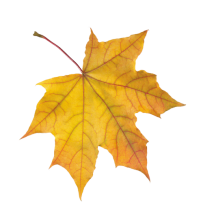 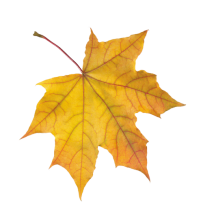 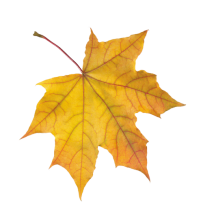 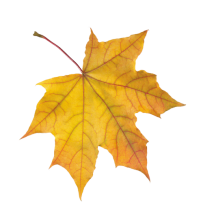 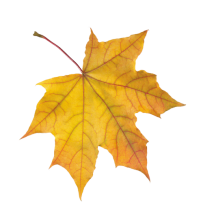 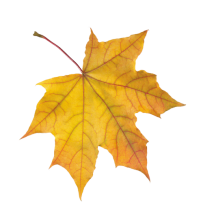 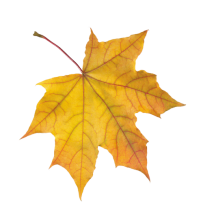 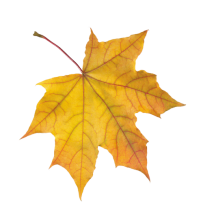 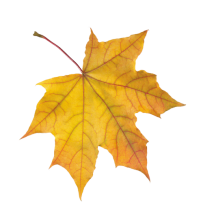 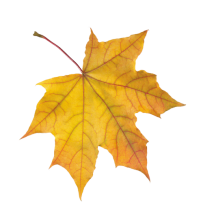 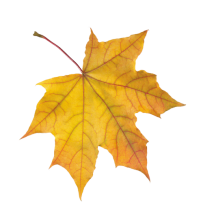 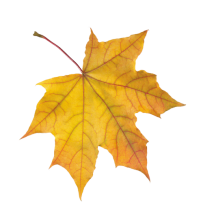 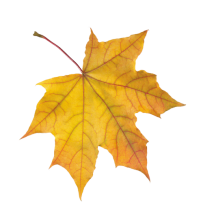 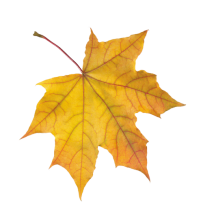 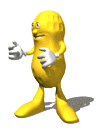 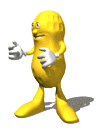 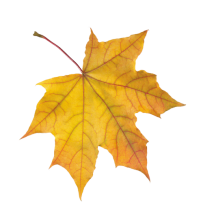 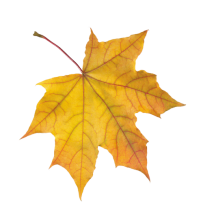 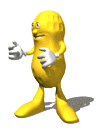 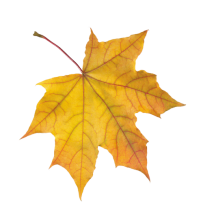 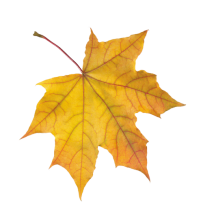 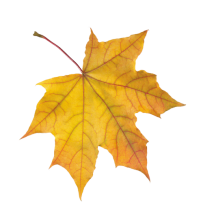 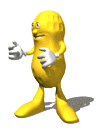 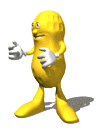 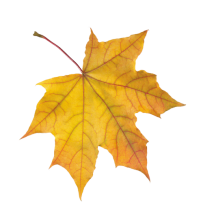 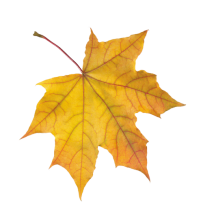 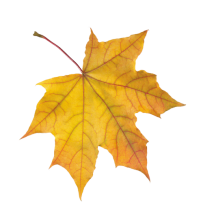 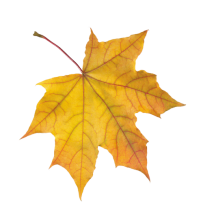 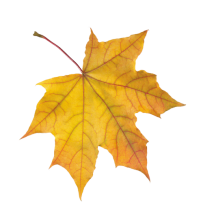 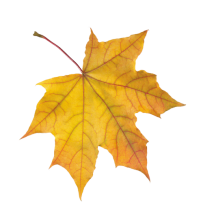 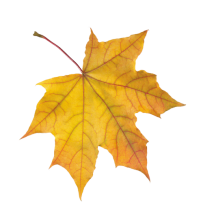 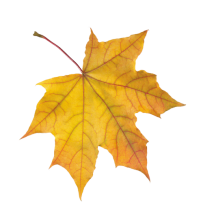 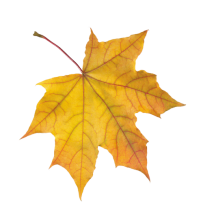 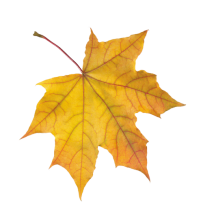 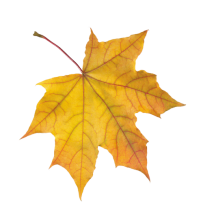 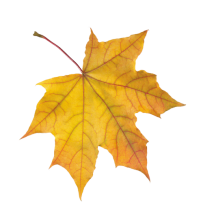 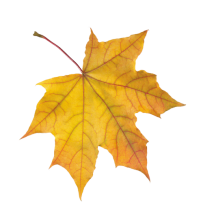 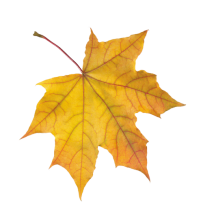 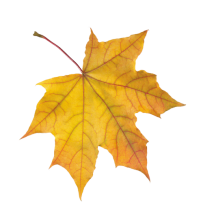 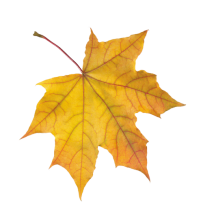 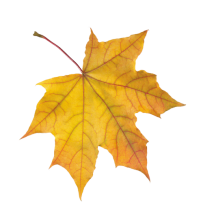 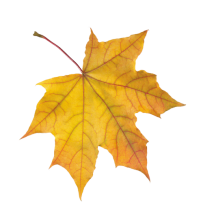 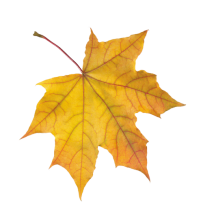 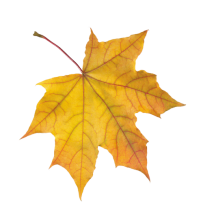 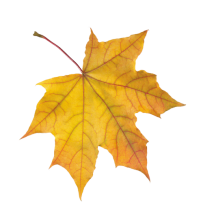 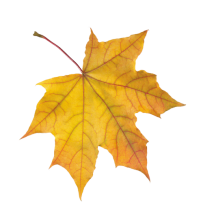 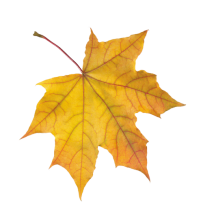 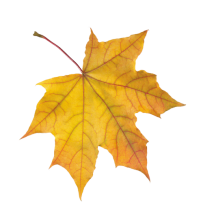 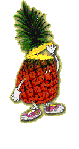 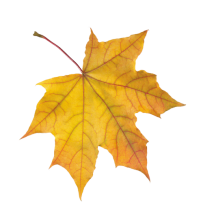 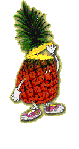 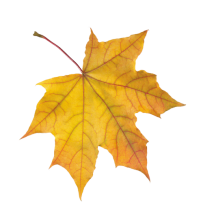 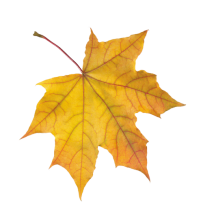 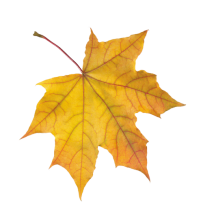 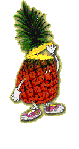 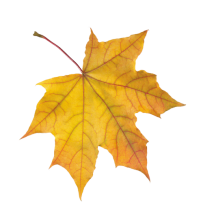 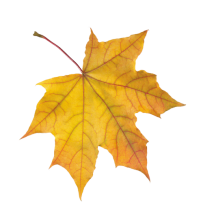 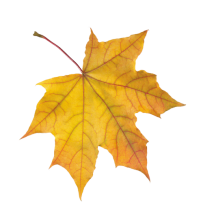 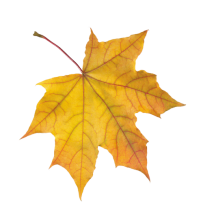 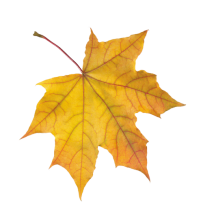 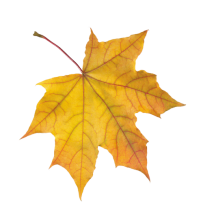 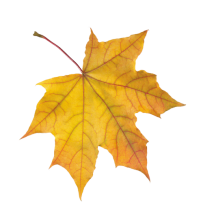 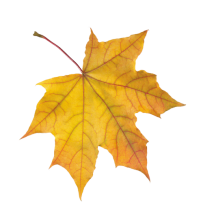 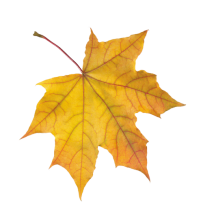 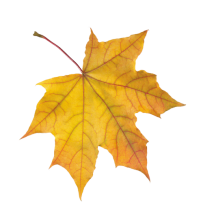 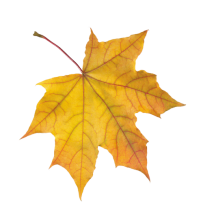 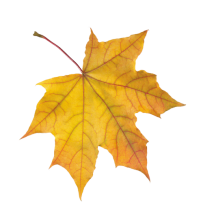 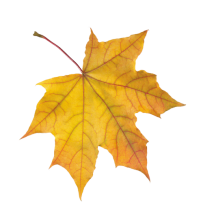 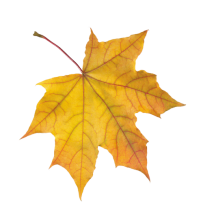 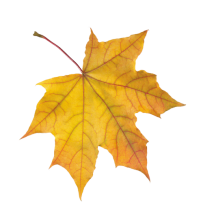 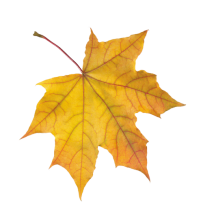 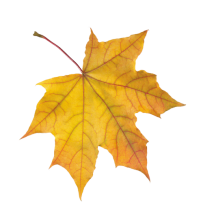 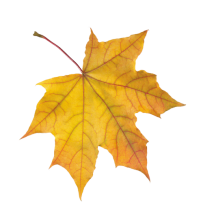 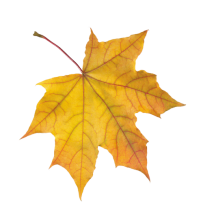 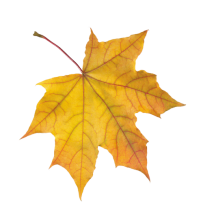 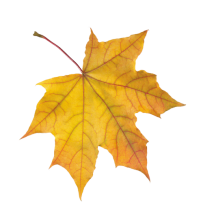 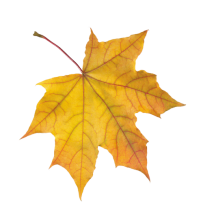 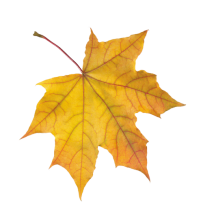 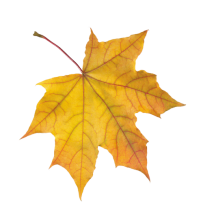 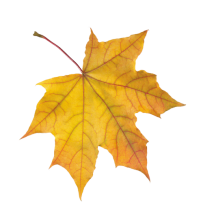 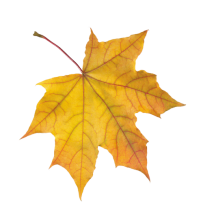 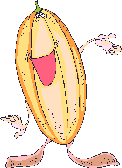 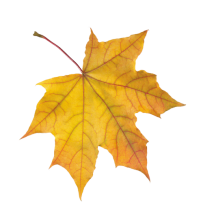 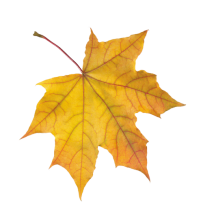 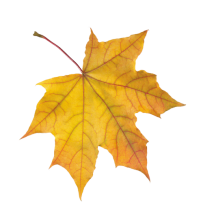 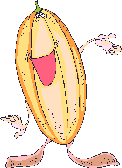 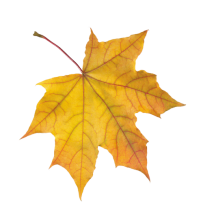 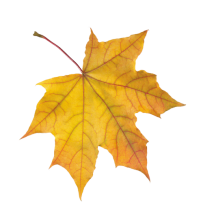 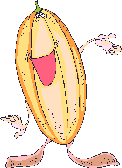 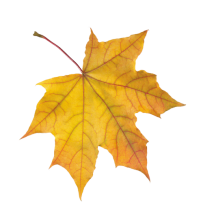 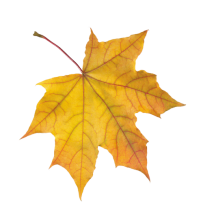 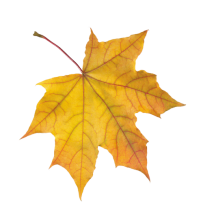 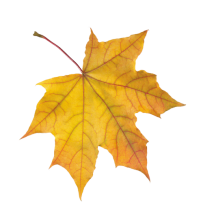 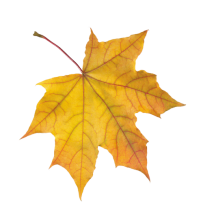 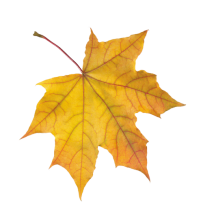 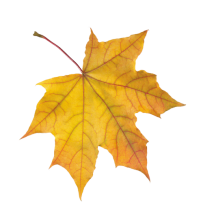 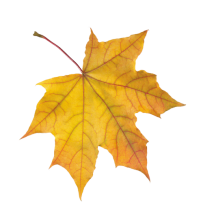 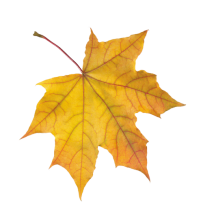 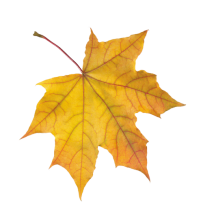 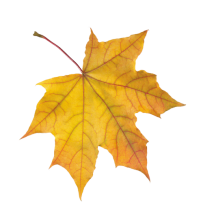 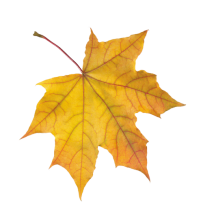 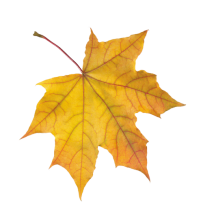 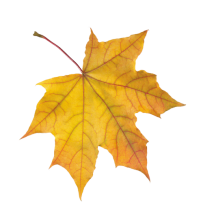 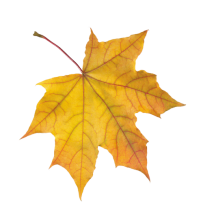 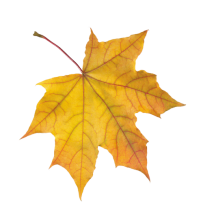 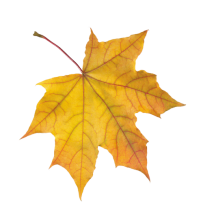 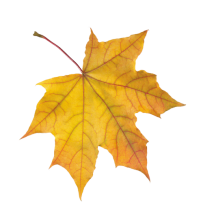 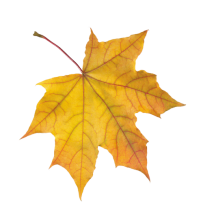 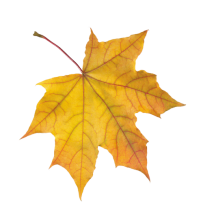 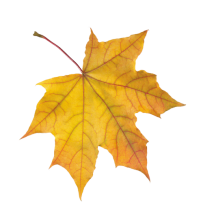 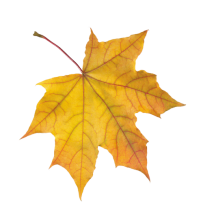 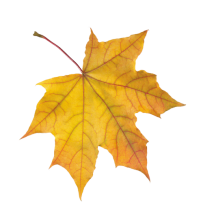 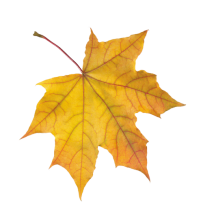 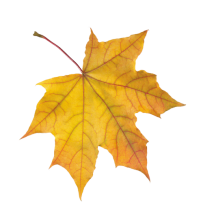 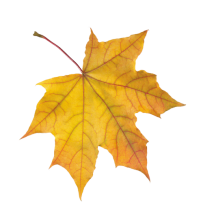 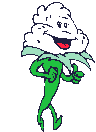 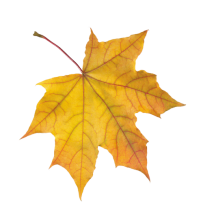 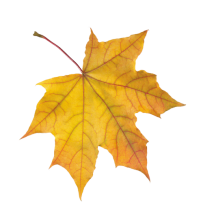 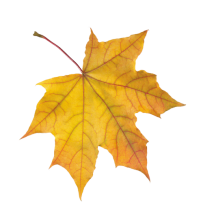 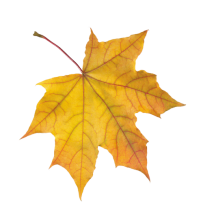 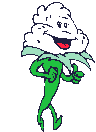 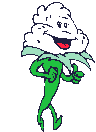 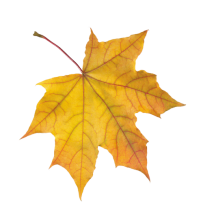 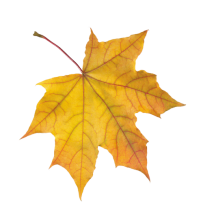 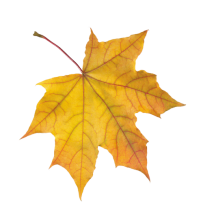 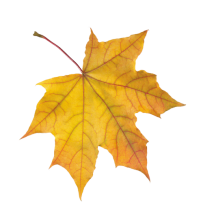 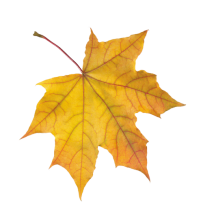 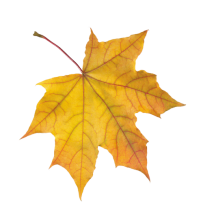 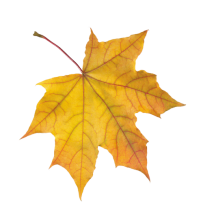 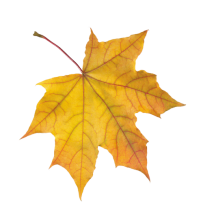 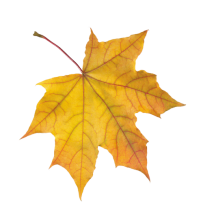 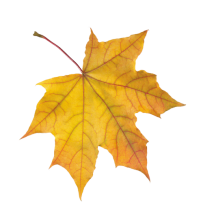 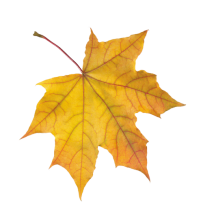 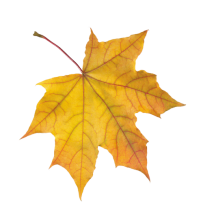 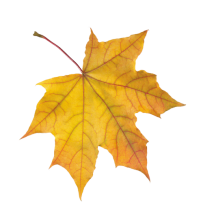 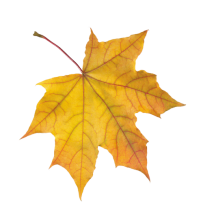 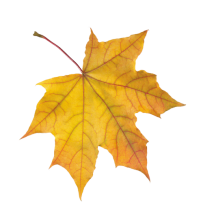 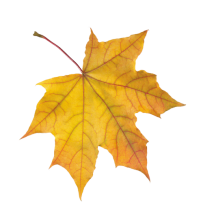 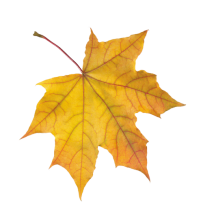 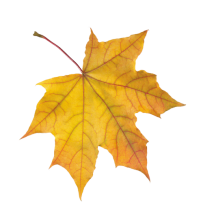 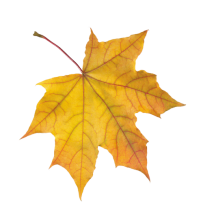 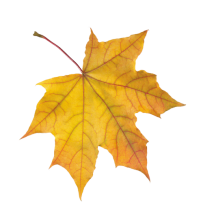 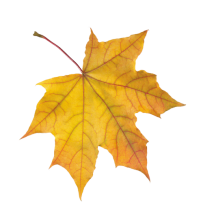 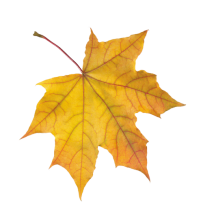 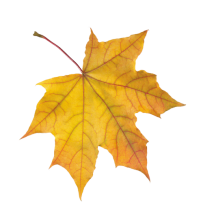 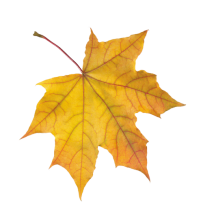 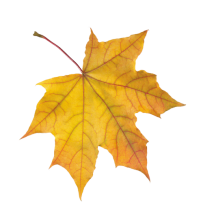 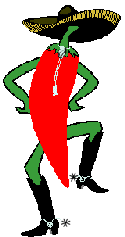 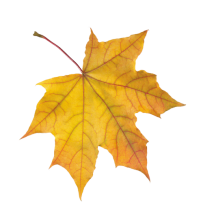 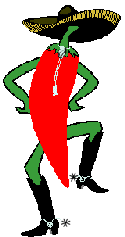 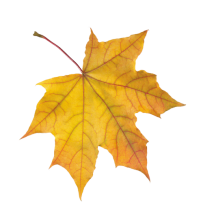 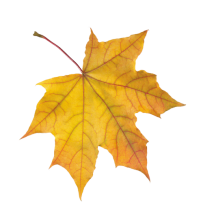 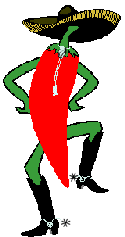 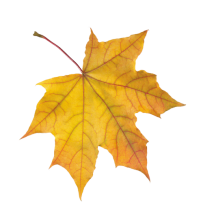 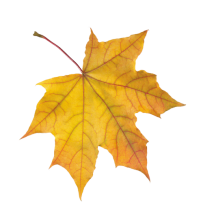 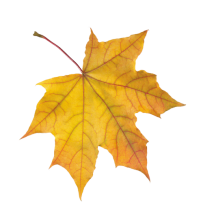 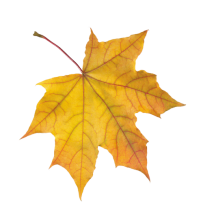 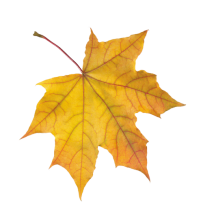 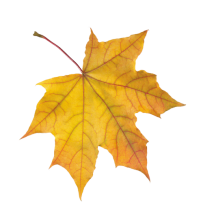 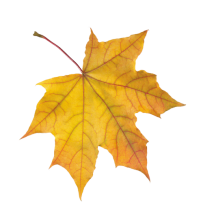 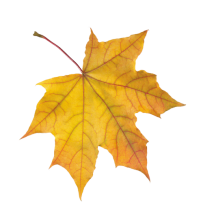 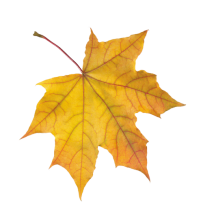 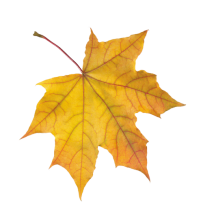 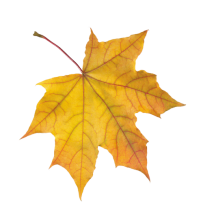 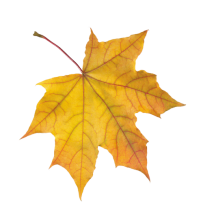 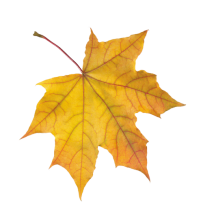 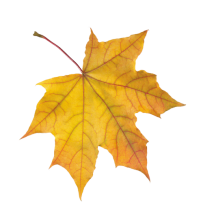 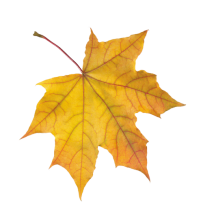 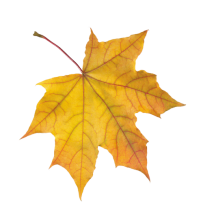 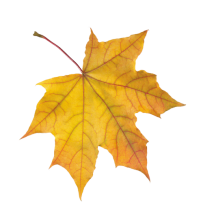 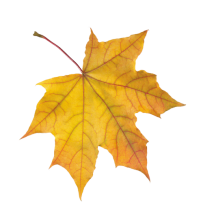 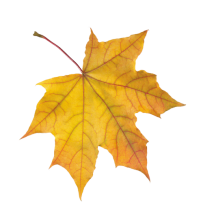 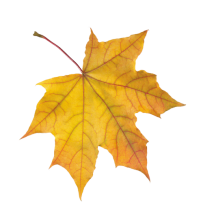 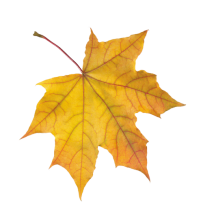 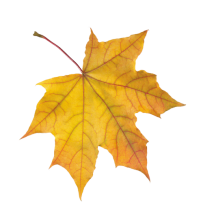 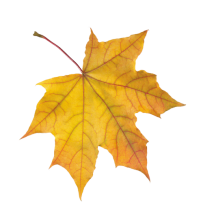 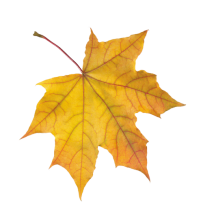 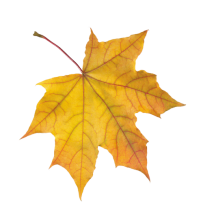 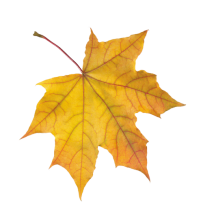 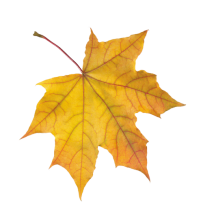 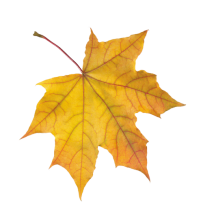 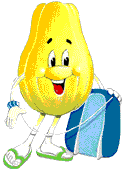 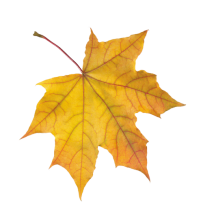 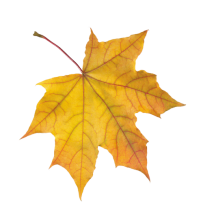 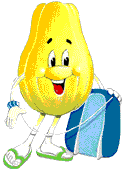 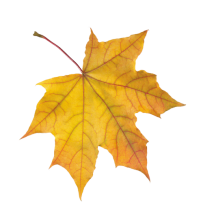 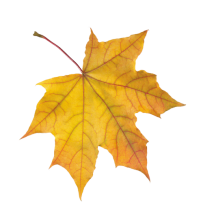 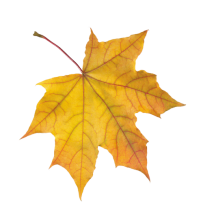 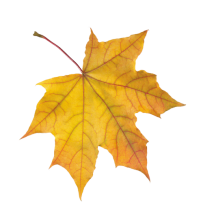 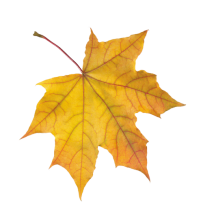 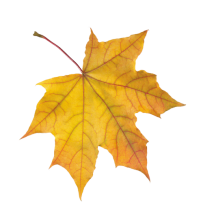 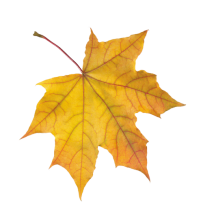 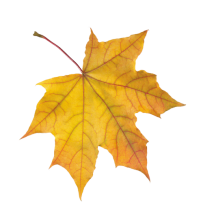 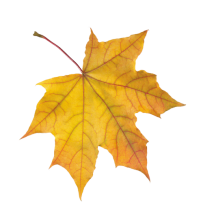 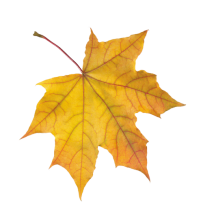 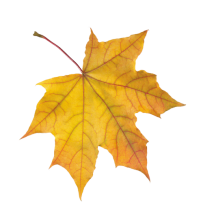 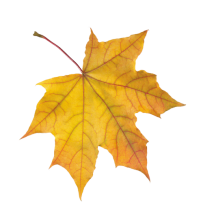 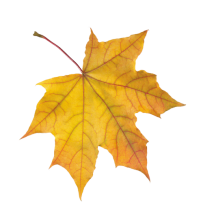 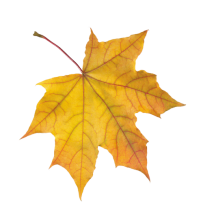 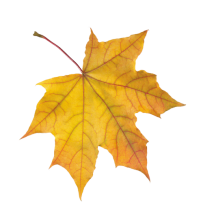 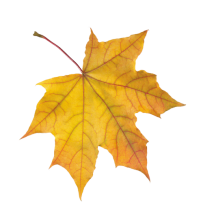 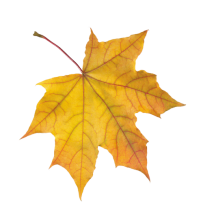 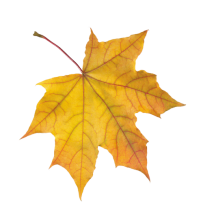 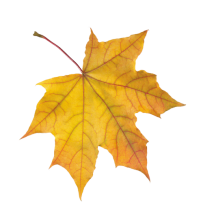 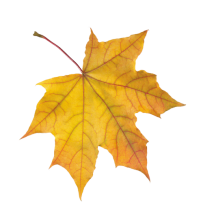 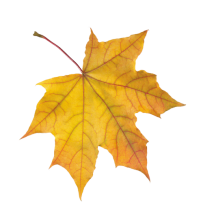 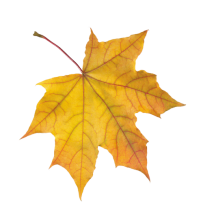 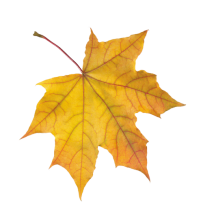 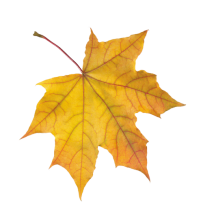 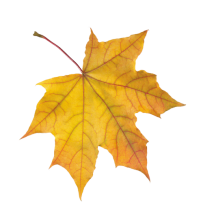 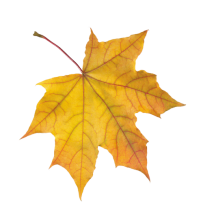 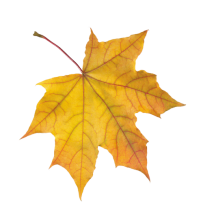 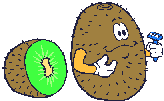 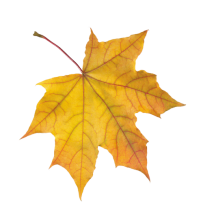 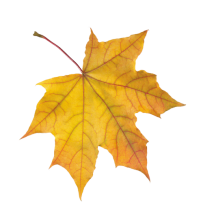 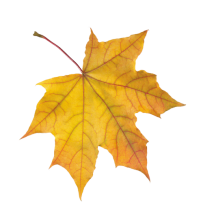 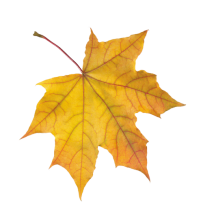 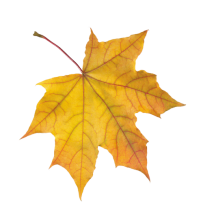 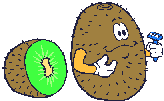 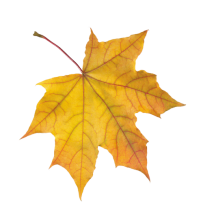 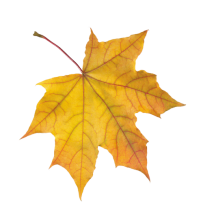 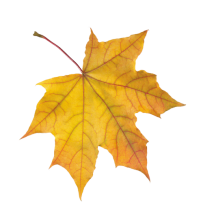 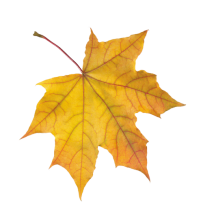 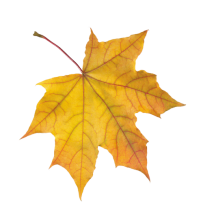 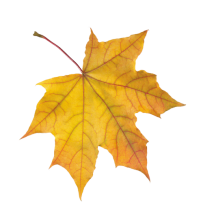 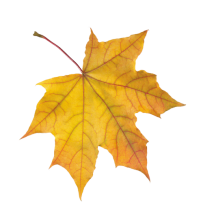 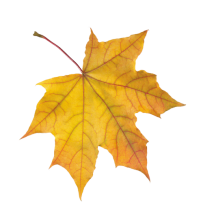 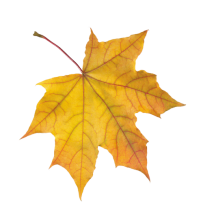 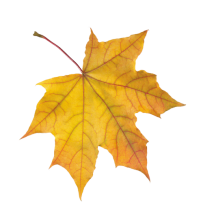 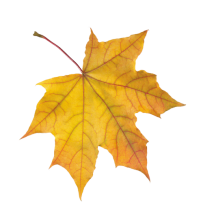 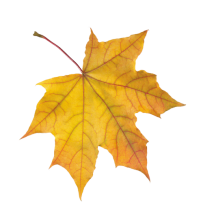 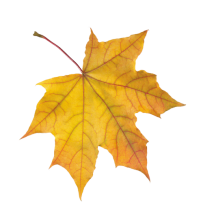 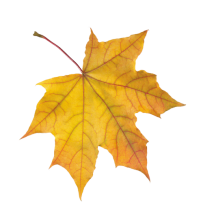 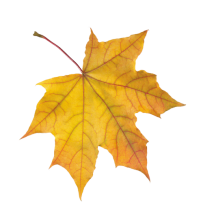 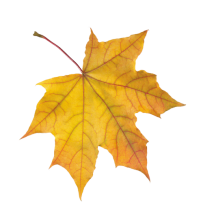 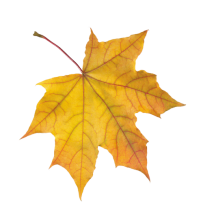 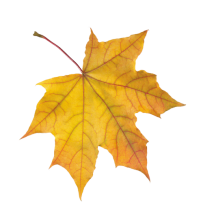 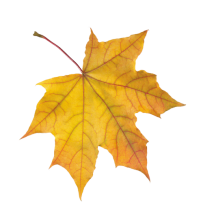 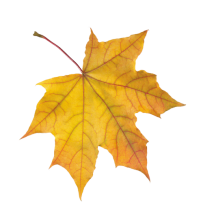 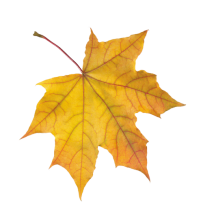 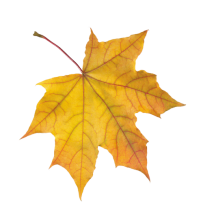 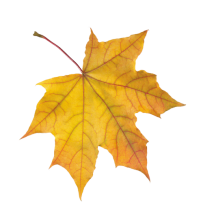 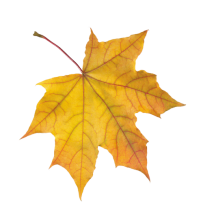 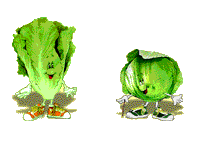 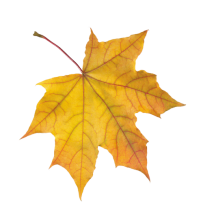 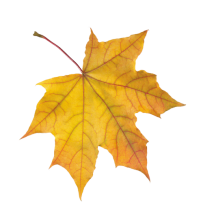 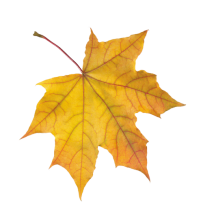 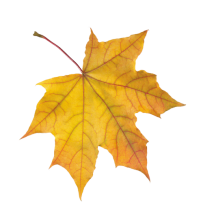 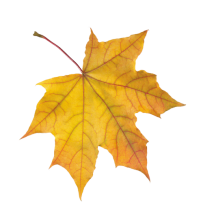 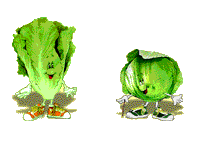 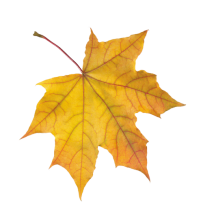 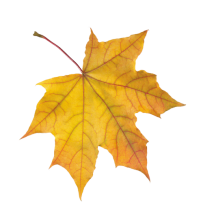 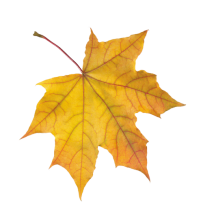 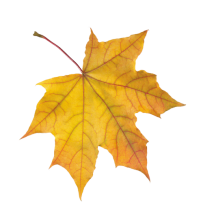 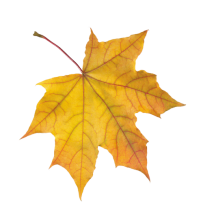 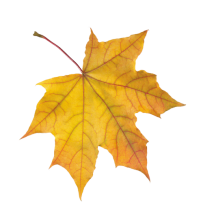 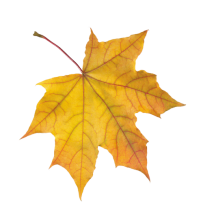 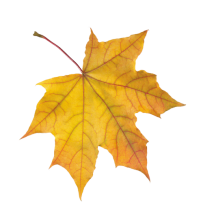 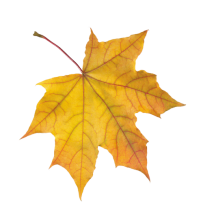 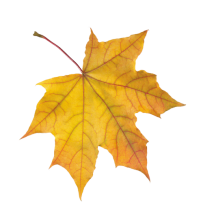 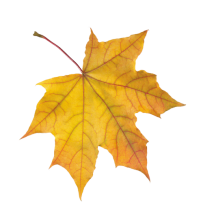 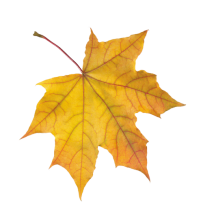 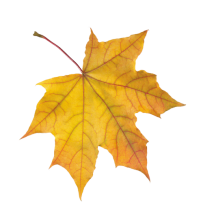 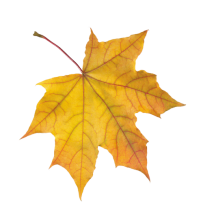 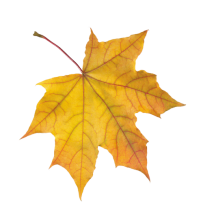 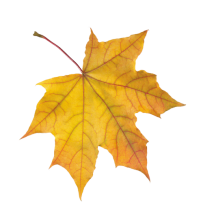 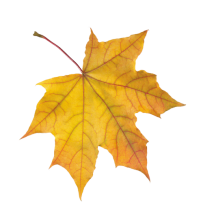 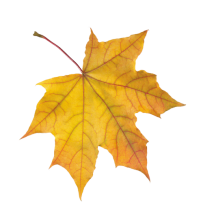 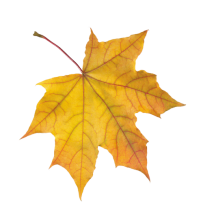 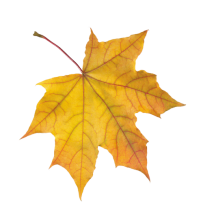 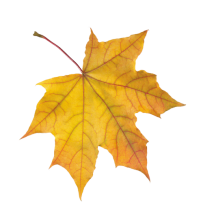 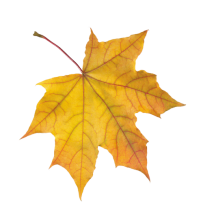 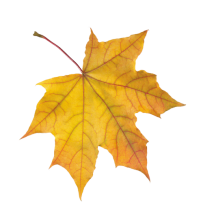 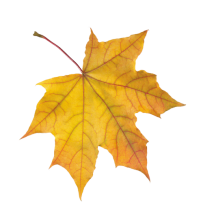 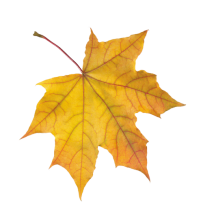 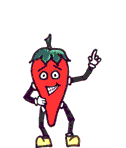 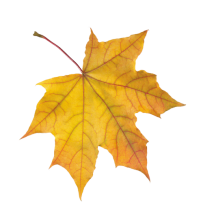 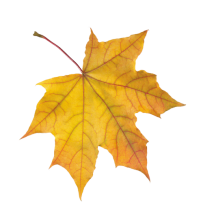 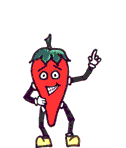 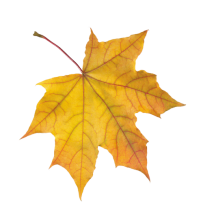 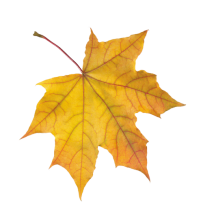 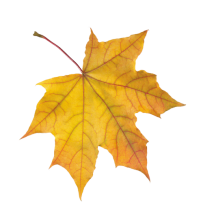 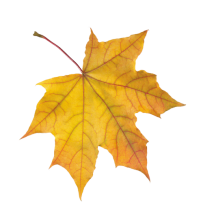 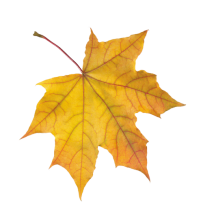 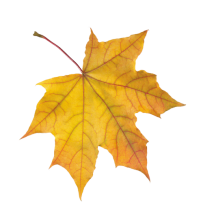 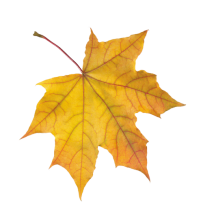 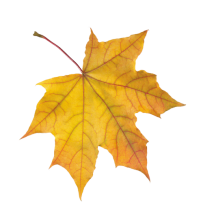 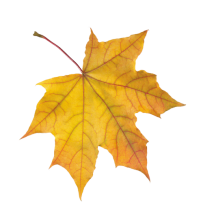 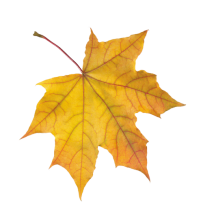 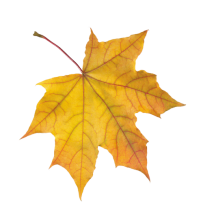 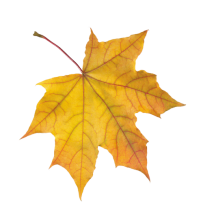 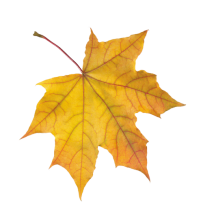 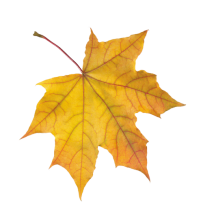 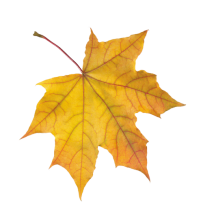 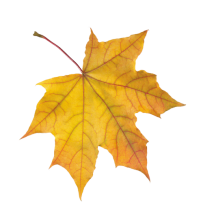 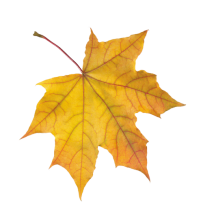 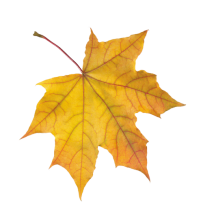 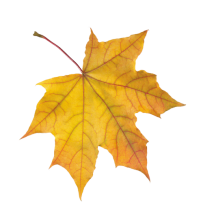 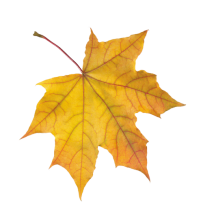 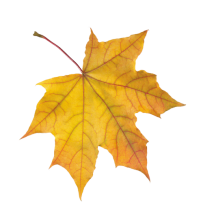 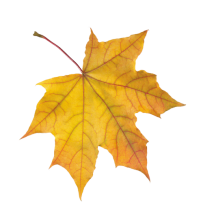 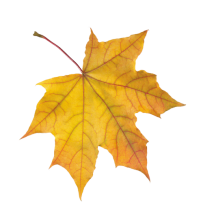 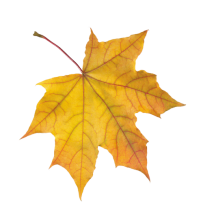 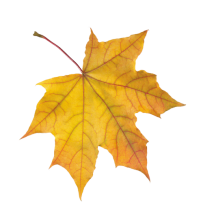 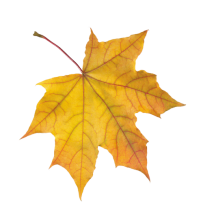 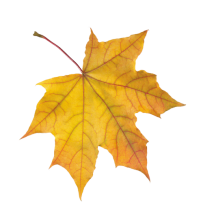 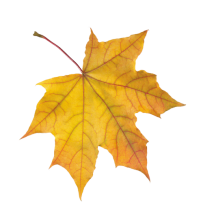 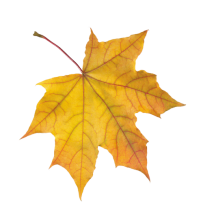 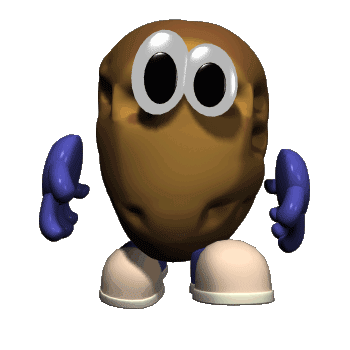 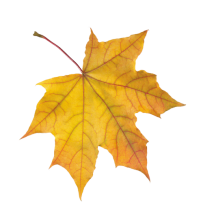 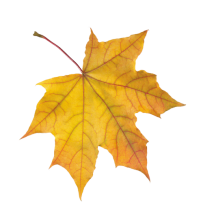 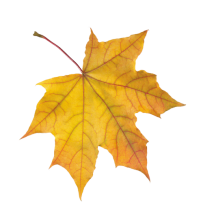 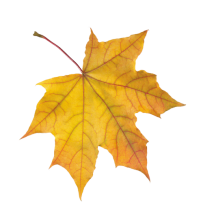 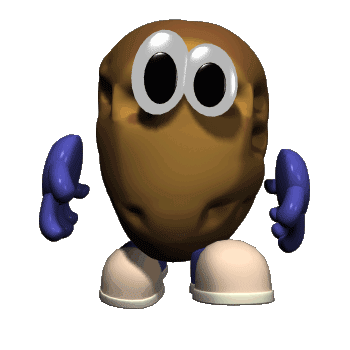 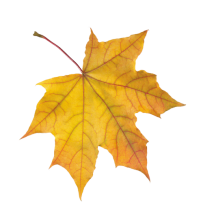 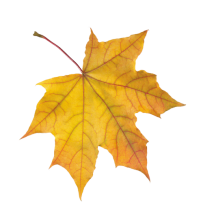 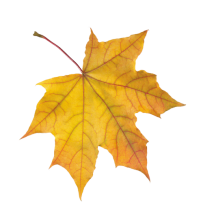 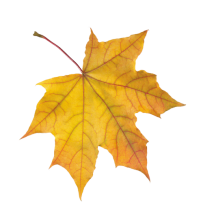 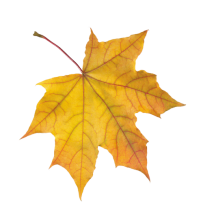 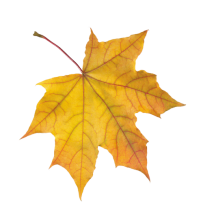 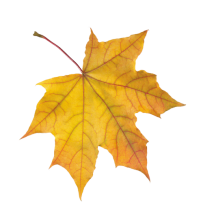 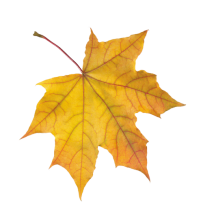 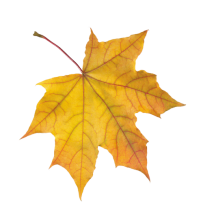 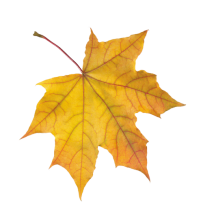 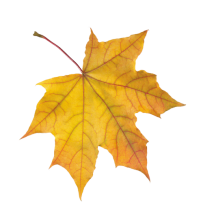 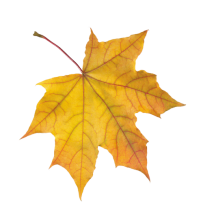 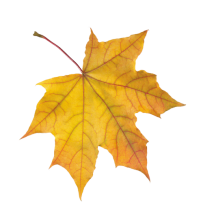 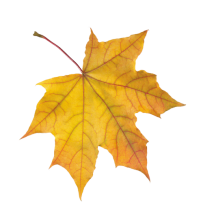 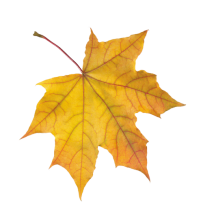 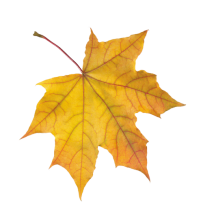 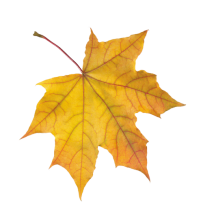 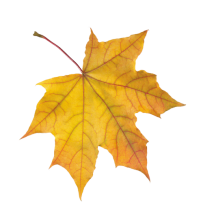 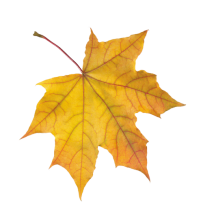 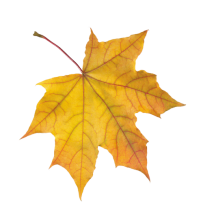 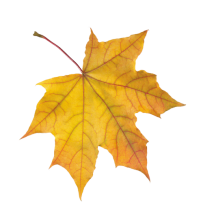 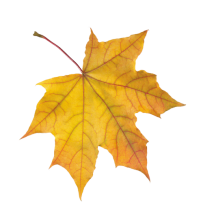 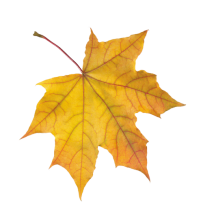 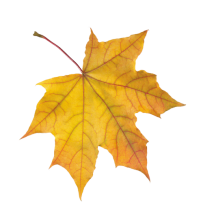 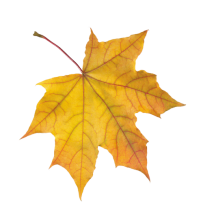 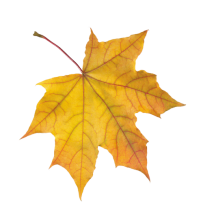 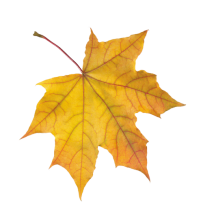 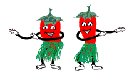 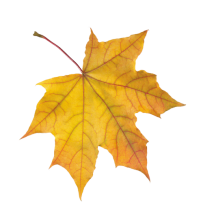 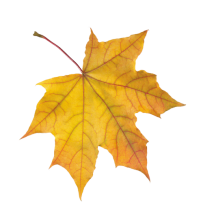 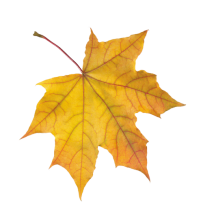 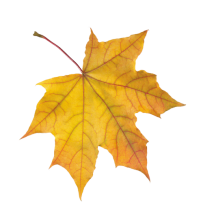 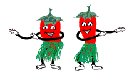 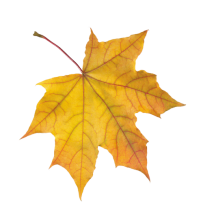 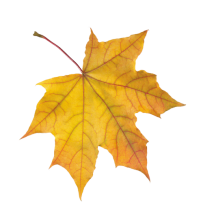 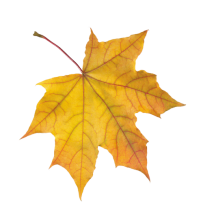 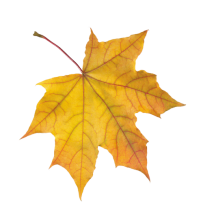 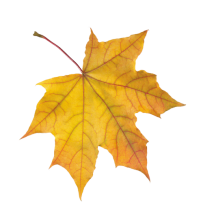 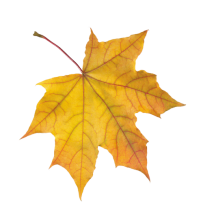 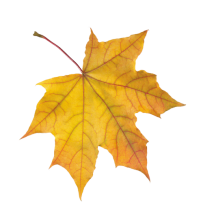 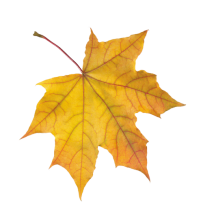 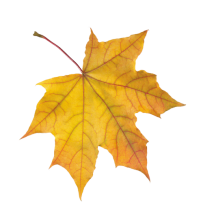 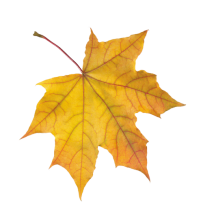 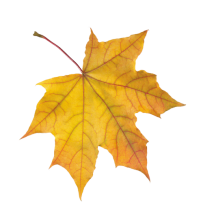 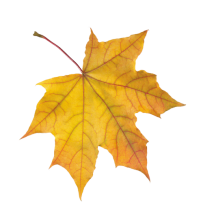 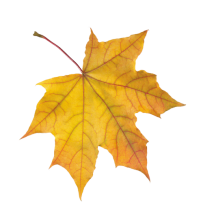 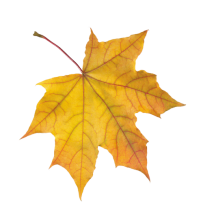 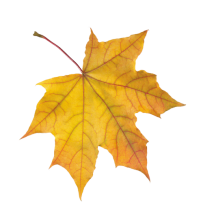 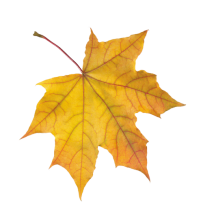 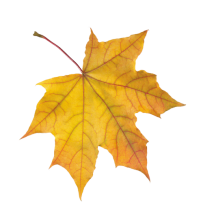 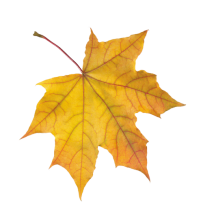 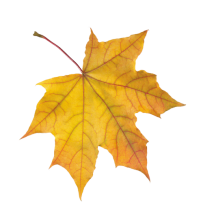 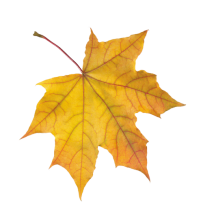 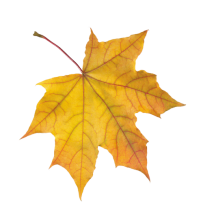 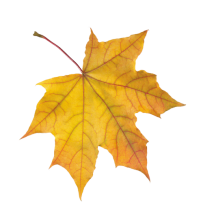 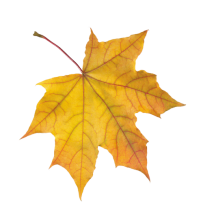 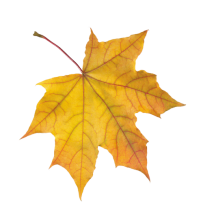 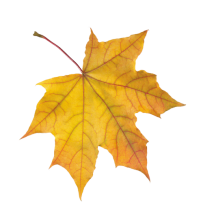 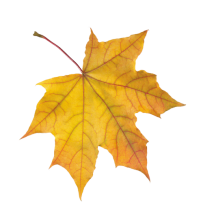 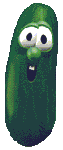 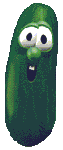 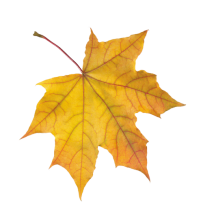 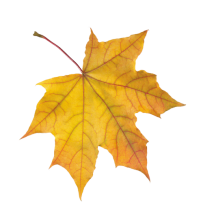 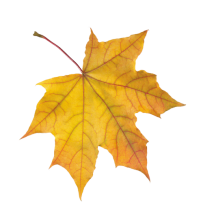 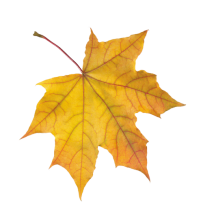 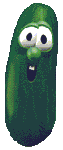 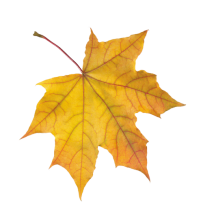 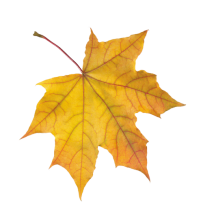 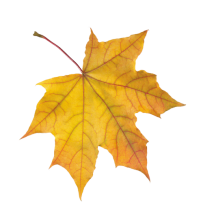 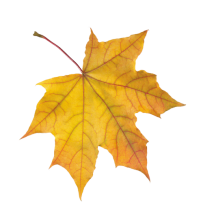 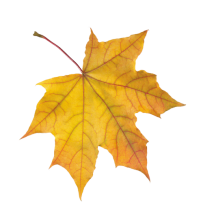 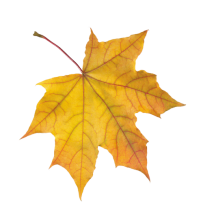 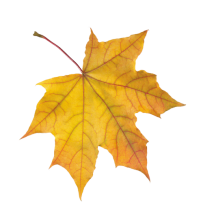 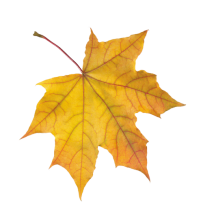 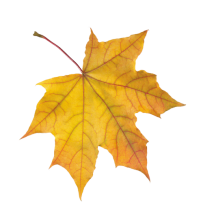 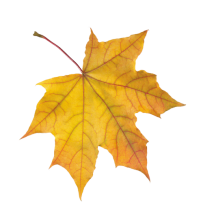 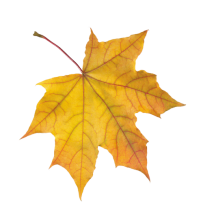 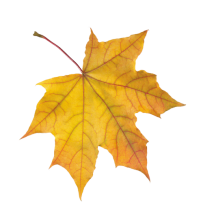 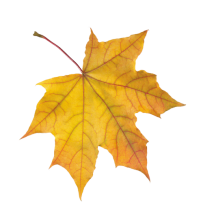 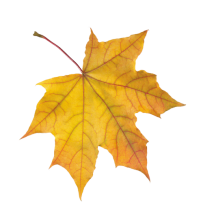 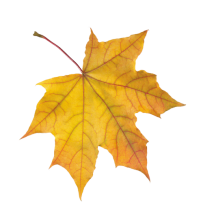 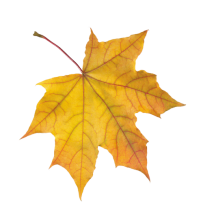 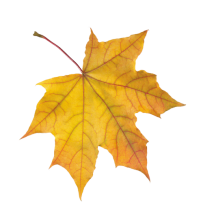 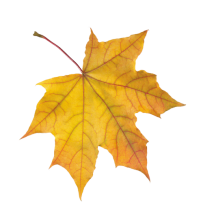 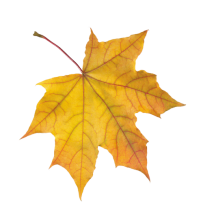 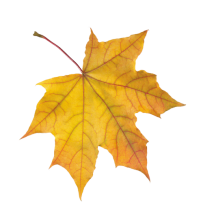 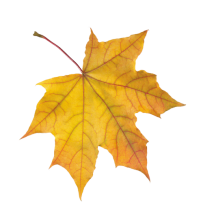 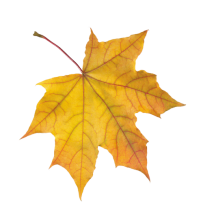 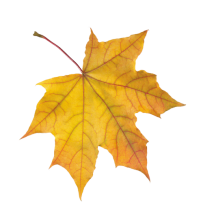 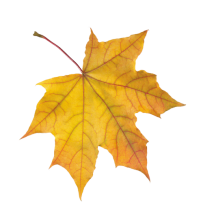 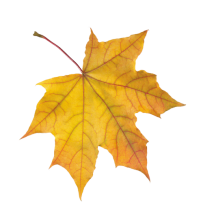 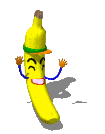 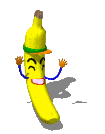 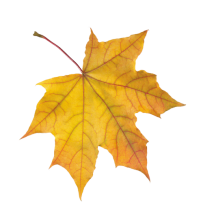 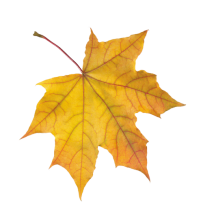 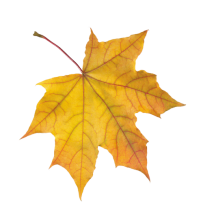 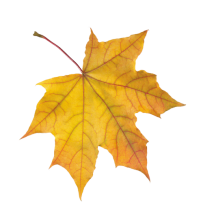 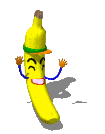 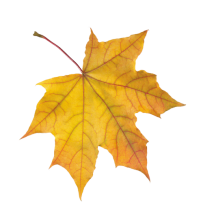 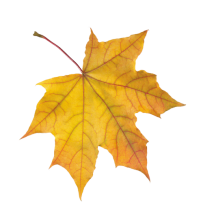 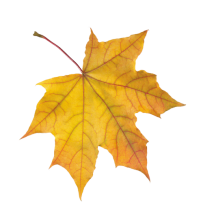 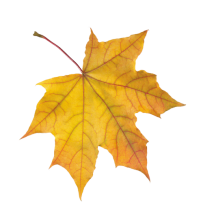 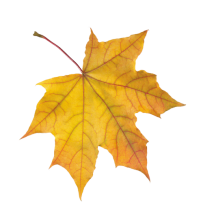 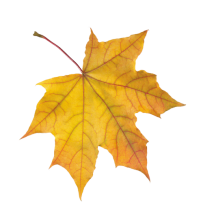 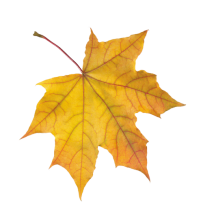 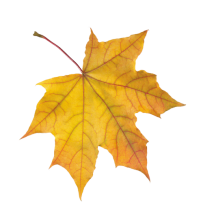 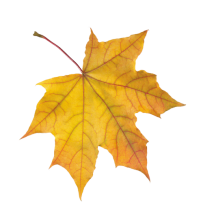 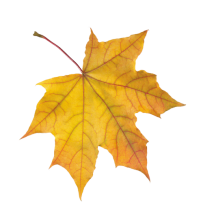 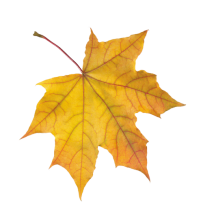 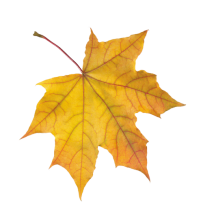 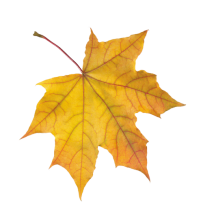 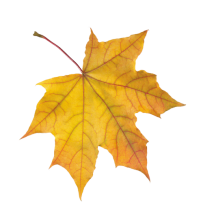 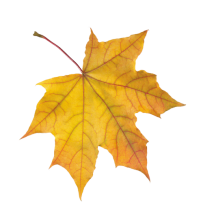 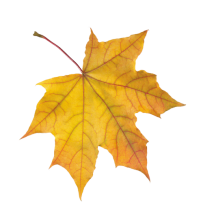 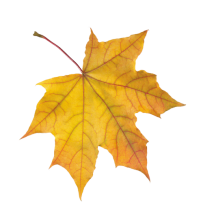 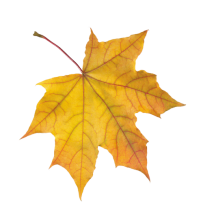 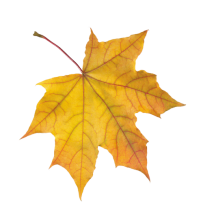 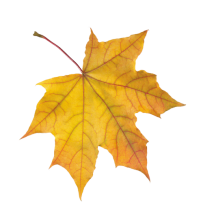 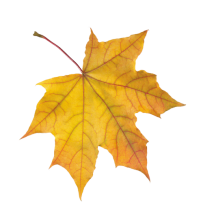 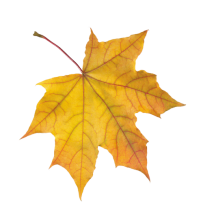 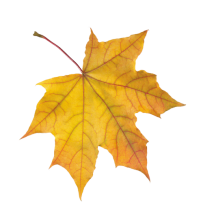 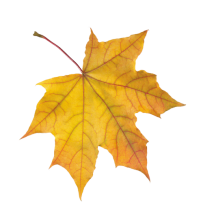 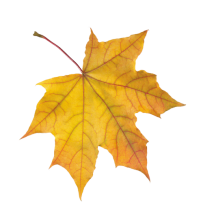 МОЛОДЦЫ
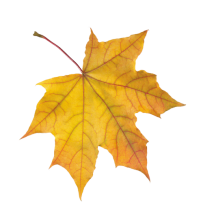 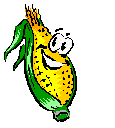 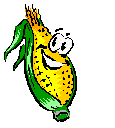 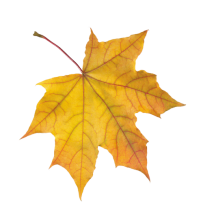 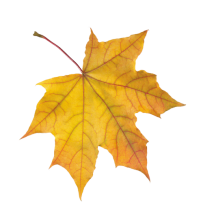 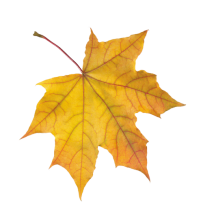 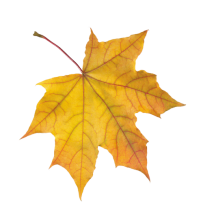 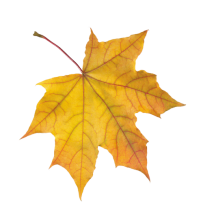 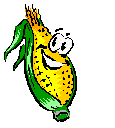 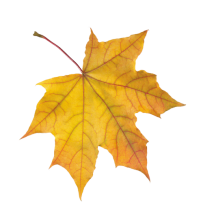 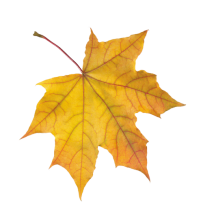 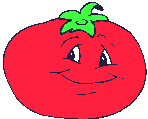 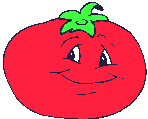 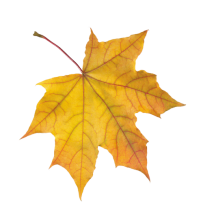 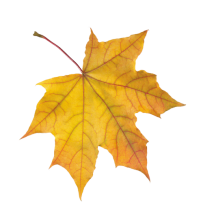 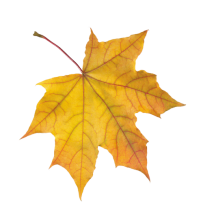 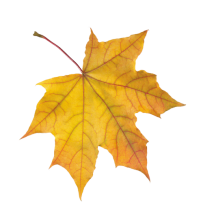 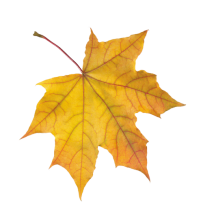 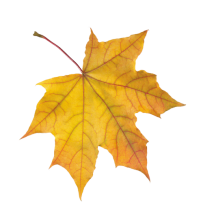 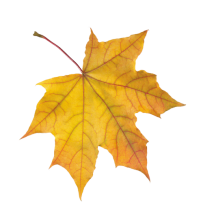 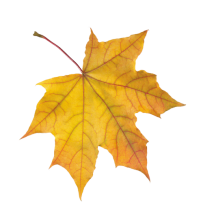 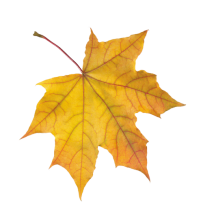 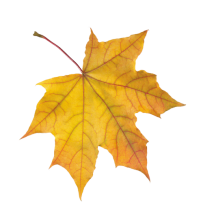 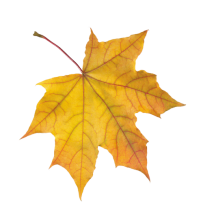 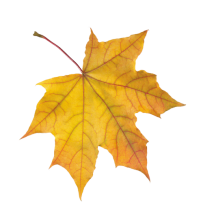 ОТГАДАЙ!
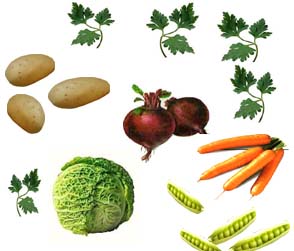 И зелен, и густ 
На грядке вырос куст. Покопай немножко: 
Под кустом ... 					 						(картошка)
Хотя я сахарной зовусь, Но от дождя я не размокла, Крупна, кругла, сладка на вкус, Узнали вы, кто я? ... 							 (свёкла)
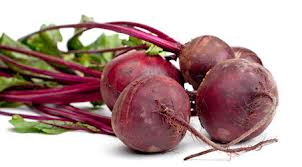 Заставит плакать всех вокруг, Хоть он и не драчун, а ...  																(лук)
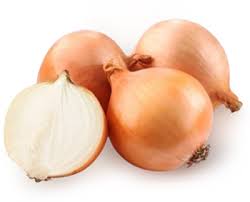 Как на нашей грядке Выросли загадки Сочные да крупные, Вот такие круглые. Летом зеленеют, К осени краснеют.						 (Помидоры)
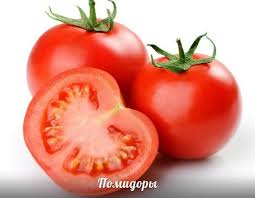 Маленький и горький, 
					луку брат.							(Чеснок)
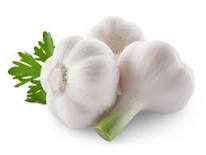 Круглый бок, жёлтый бок, Сидит в грядке колобок. Врос в землю крепко. Что же это?							(Репка)
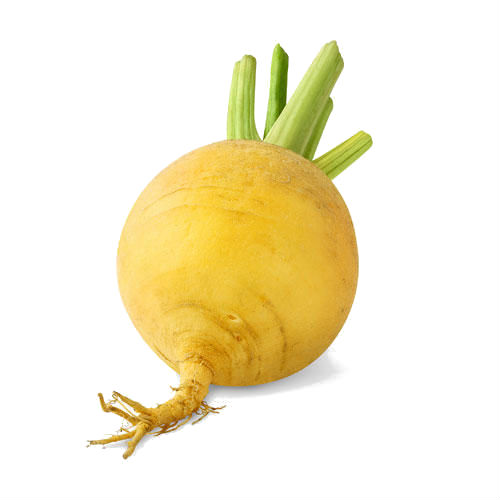 МОЛОДЦЫ!
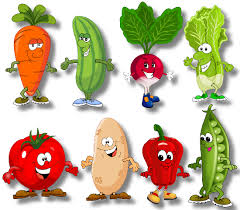